Assistenza sanitaria Alto Adige 2020Oggi poniamo le basi per la sanità di domaniRiordino del Servizio sanitario provinciale
Bolzano, febbraio 2016
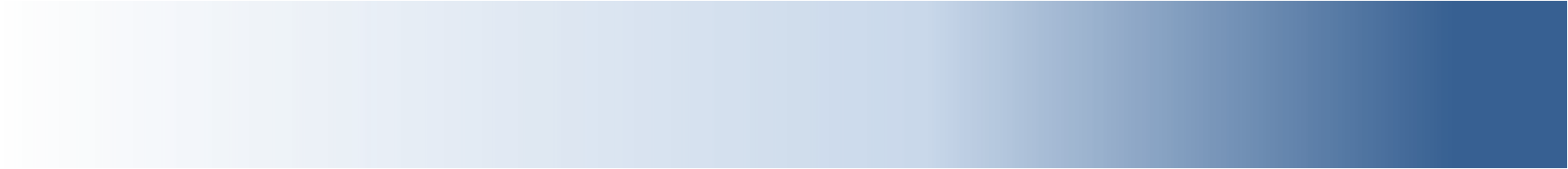 Il nostro nuovo Servizio sanitario
Un‘unica azienda per la provincia


Unificare i processi.
Snellire l‘organizzazione.
Fare rete.
L‘unione fa la forza


Direzione collegiale come principio di un‘organizzazione chiaramente strutturata.
Gestione basata sulla partecipazione

Coinvolgimento e partecipazione: 
clinicamente ragionevole, orientata al paziente e improntata alla sussidiarietà.
1
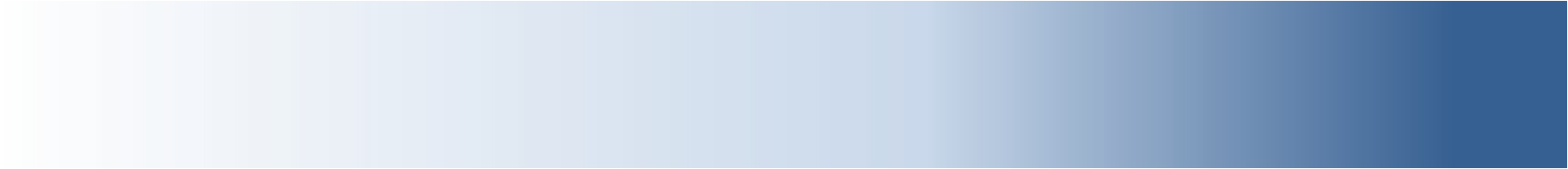 Un‘unica azienda per la provincia
Indirizzo, budget
Giunta provinciale
Amministrazione provinciale
Governance, pianificazione, controllo di gestione
Azienda Sanitaria dell‘Alto Adige
Consiglio gestionale
Direzione aziendale
Gestione, direzione, attuazione operativa
2
[Speaker Notes: Chiara definizione delle competenze e gerarchie trasparenti all‘interno della struttura organizzativa 
Distinzione netta tra funzioni di indirizzo strategico (Giunta provinciale), governance e controllo (amministrazione provinciale) e attuazione operativa (Azienda sanitaria)
Rafforzamento dell‘assistenza territoriale tramite mantenimento dei comprensori sanitari 
Maggiore messa in rete degli ospedali: unica rete provinciale per abbattere le barriere tra le singole strutture (Unità Operativa per il governo clinico)
Unificazione e snellimento deli servizi amministrativi, creazione di servizi di supporto orientati al cliente interno ed esterno
Atto aziendale come strumento per la pianificazione della gestione operativa dell‘azienda sanitaria]
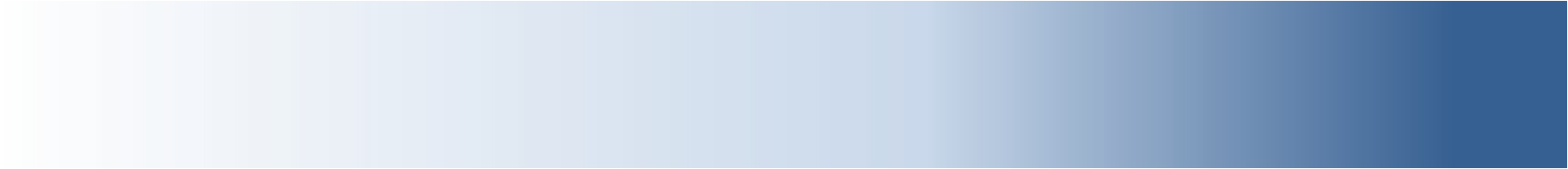 L‘unione fa la forza
Consiglio gestionale
Direzione aziendale
Direttore generale
Direttore tecnico-assist.
Direttore amministrativo
Direttore sanitario
UO per il governo clinico
Direttore di comprensorio Brunico
Direttore di comprensorio Bressanone
Direttore di comprensorio Merano
Direttore di comprensorio Bolzano
3
[Speaker Notes: Principio della direzione/gestione collegiale dei tre ambiti professionali medico – tecnico-assistenziale – amministrativo a tutti i livelli organizativi
Per la prima volta, direzione aziendale e direzione di comprensorio sono stabiliti in una legge in quanto organismi di direzione collegiale
Consiglio gestionale per il coordinamento intra-aziendale tra direzione strategica (direzione aziendale) e responsabilità attuativa in loco (comprensori sanitari) e per la predisposizione comune e condivisa delle singole misure attuative]
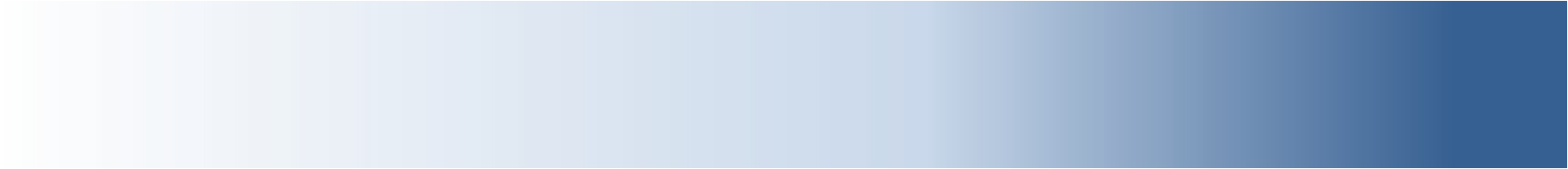 Gestione basata sulla partecipazione
Consiglio gestionale
Direzione aziendale
Collegio per il governo clinico
Consiglio dei sanitari
Comitato provinciale per la programmazione sanitaria
Conferenza dei presidenti delle comunità comprensoriali
Comitato provinciale per la programmazione sanitaria
Professioni sanitarie e collaboratori aziendali
Pazienti
Responsabili politici
4
[Speaker Notes: Coinvolgimento e responsabilizzazione dei vari stakeholder/gruppi di interesse/partner:
Collegio per il governo clinico e Consiglio dei sanitari come organismi per la partecipazione delle professioni sanitarie e dei collaboratori dell‘azienda a decisioni strategiche dell‘azienda
Rafforzamento del coinvolgimento delle/dei pazienti nel Comitato provinciale per la programmazione sanitaria e tramite diverse forme di coinvolgimento
Coinvolgimento dei responsabili politici a livello provinciale e locale (Consiglio dei presidenti delle comunità comprensoriali, Comitato provinciale per la programmazione sanitaria)]
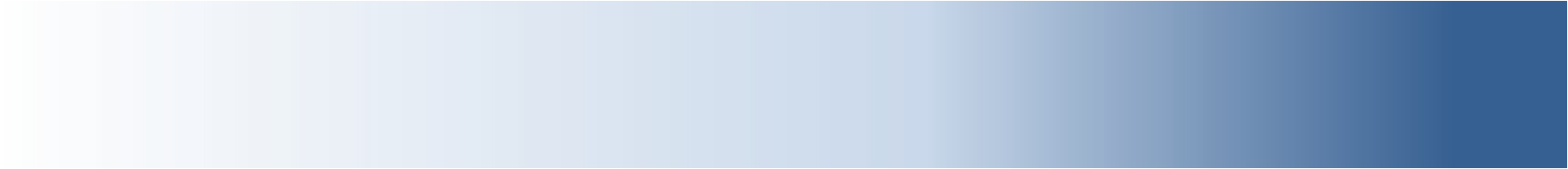 Prossimi passi
Delibera della Giunta provinciale approvata
Esame nella IV commissione legislativa del Consiglio provinciale
Esame e approvazione da parte del Consiglio provinciale
5